ক্লাসের সকলকে ফাল্গুনের শেষে হৈমন্তি শুভেচ্ছা ও
স্বাগতম
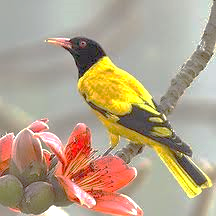 পরিচিতি
মোঃ শরিফুল ইসলাম 
সহকারি শিক্ষক
সাঁথিয়া বালিকা দাখিল মাদ্রাসা
সাঁথিয়া, পাবনা।
০১৭৩০১৯০৭৯৩
৬ ষ্ঠ শেণী 
বিষয়- বাংলা 
গল্প- মিনু
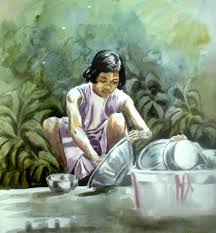 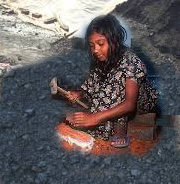 ছবিতে কি দেখছ?
ভিডিওটি দেখি-
https://www.youtube.com/watch?v=okjqXKYHoxk
মিনু
লেখক পরিচিতি বলতে পারবে।
     কঠিন শব্দের অর্থ বলতে পারবে।
     প্রতিবন্ধি কাকে বলে বলতে পারবে।
     প্রতিবন্ধিদের প্রতি আমাদের দায়িত্ব কর্তব্য সম্পর্কে                জানতে পারবে
লেখক পরিচিতি
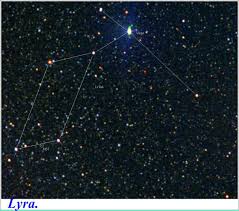 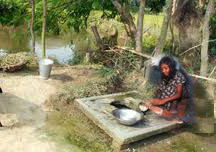 মি
নু
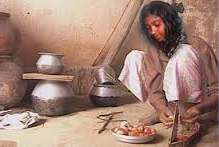 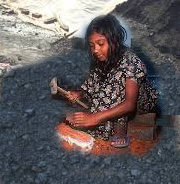 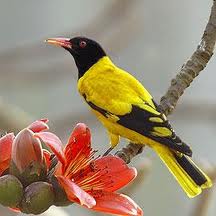 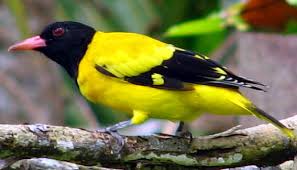 হলুদ পাখি
সরব পাঠ
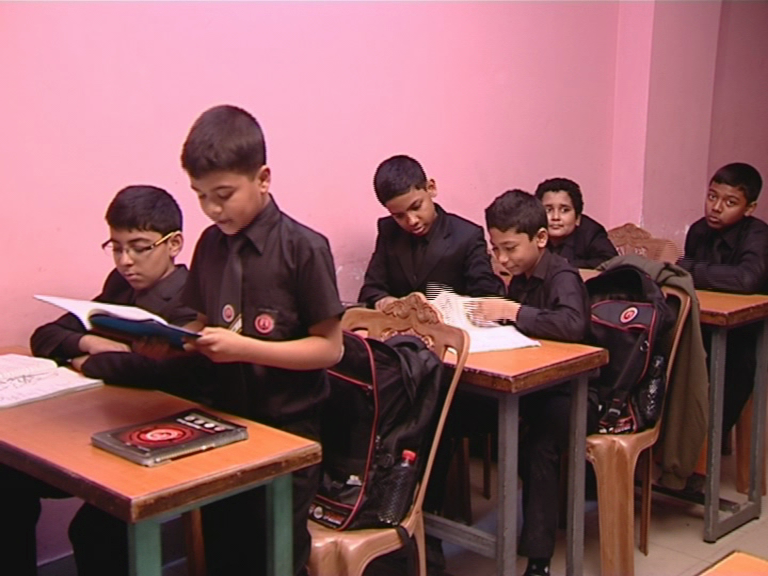 মিনুর ভাষা
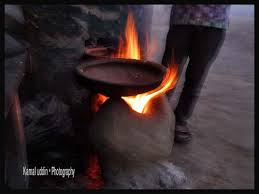 চুলা
রাক্ষসী
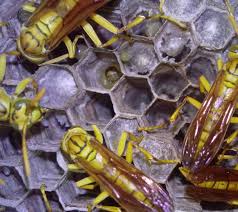 বোলতা
শত্রু
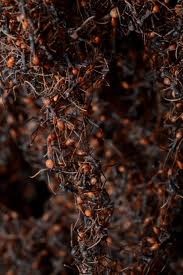 পরমবন্ধু
পিঁপড়া
শব্দার্থ
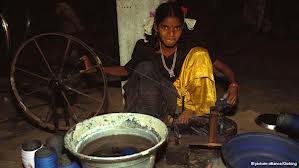 পেটভাতায়
পেটেভাতে
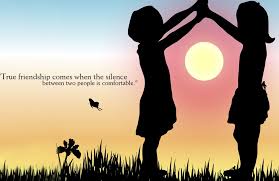 সই
বন্ধু
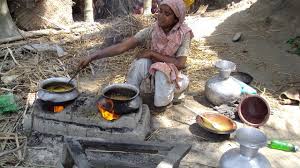 উনুন
চুলা
ছবি গুলো লক্ষ করো।
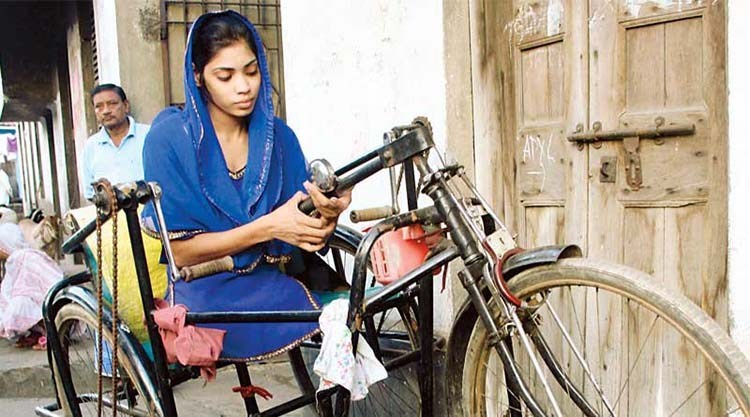 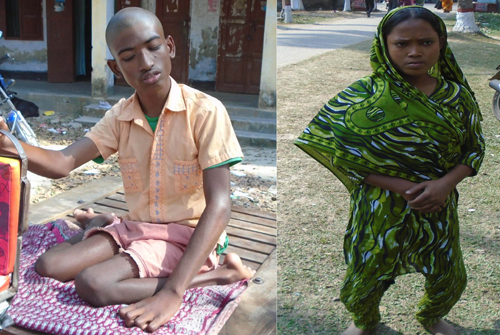 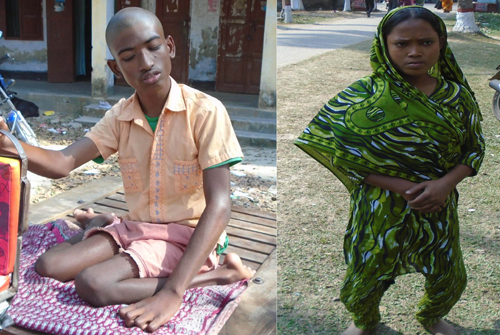 আমাদের চার পাশে নানা ধরনের প্রতিবন্ধি দেখতে পাই। তাদের প্রতি আমরা সদয় হবো।
শ্রেনীর কাজঃ
১। মিনুর সই এর নাম কি ?
বাড়ির কাজ
প্রতিবন্ধীদের প্রতি আমাদের করনীয় কি? আলোচনা কর।
ধন্যবাদ